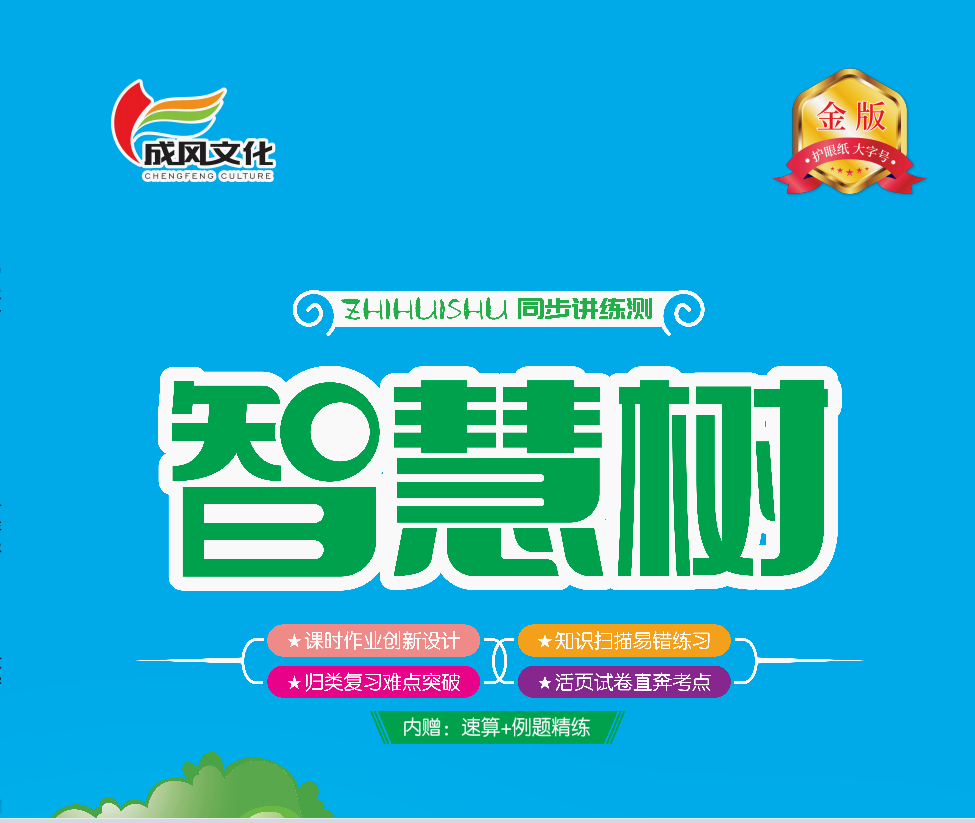 第六单元 有趣的平面图（一）第2课时 动手做（一）
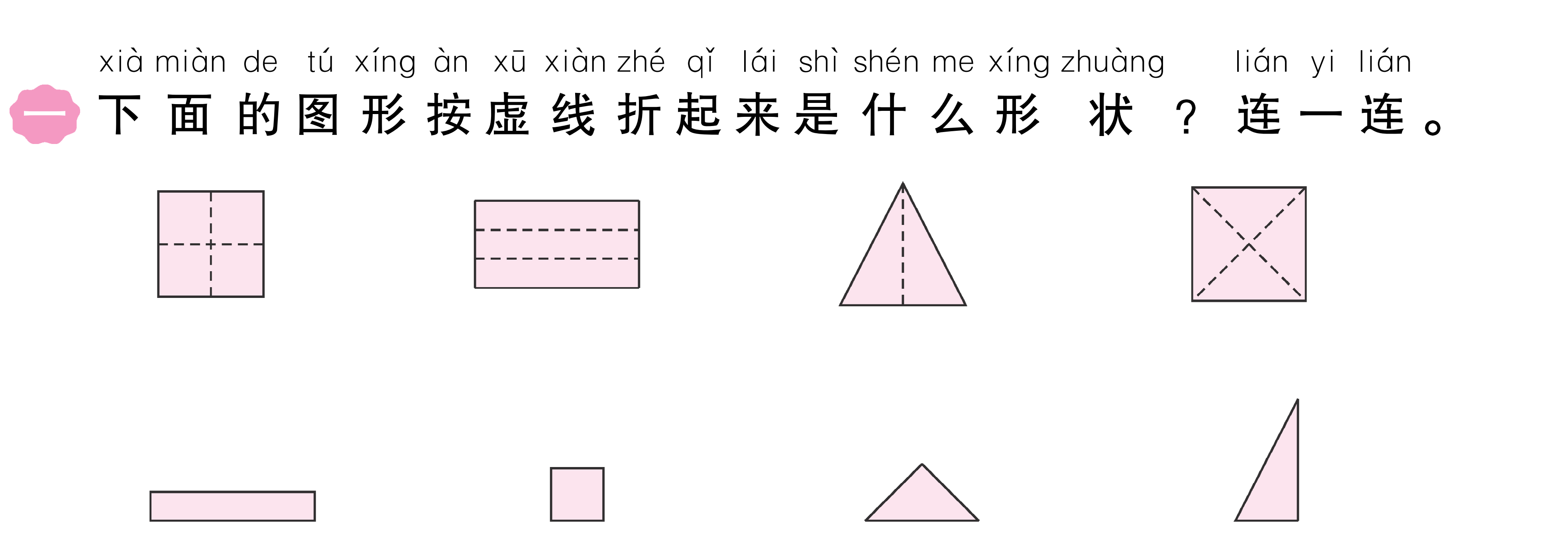 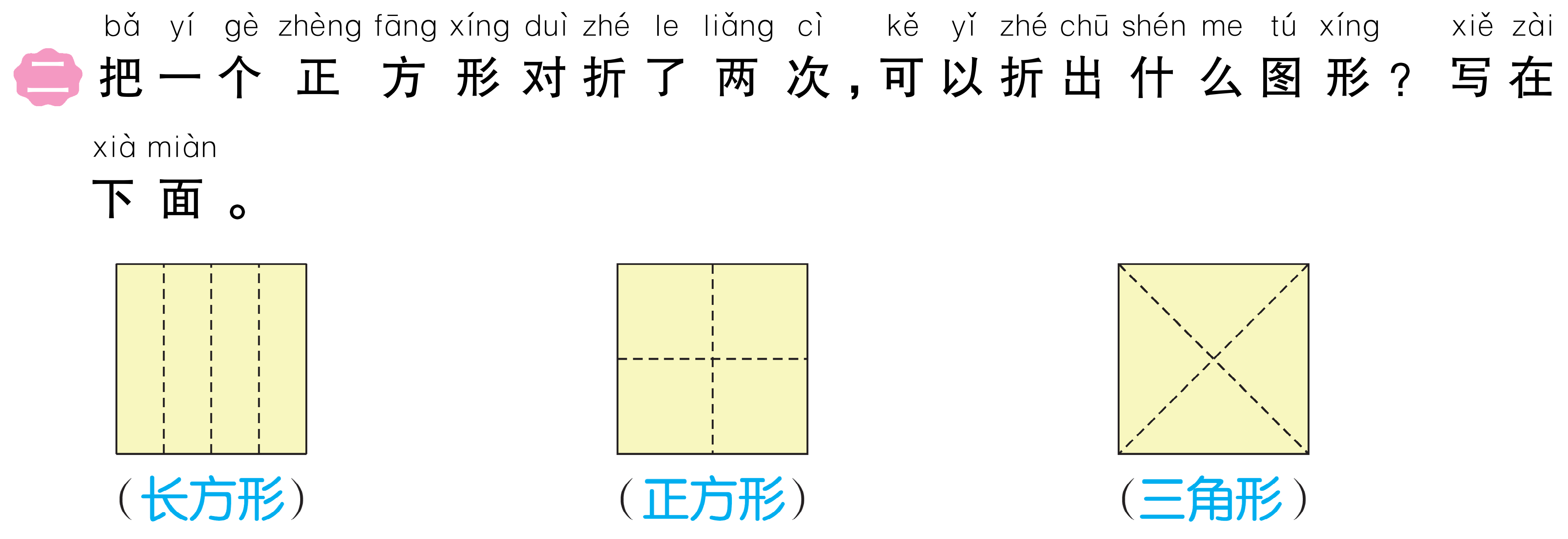 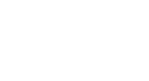 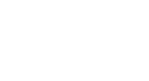 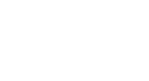 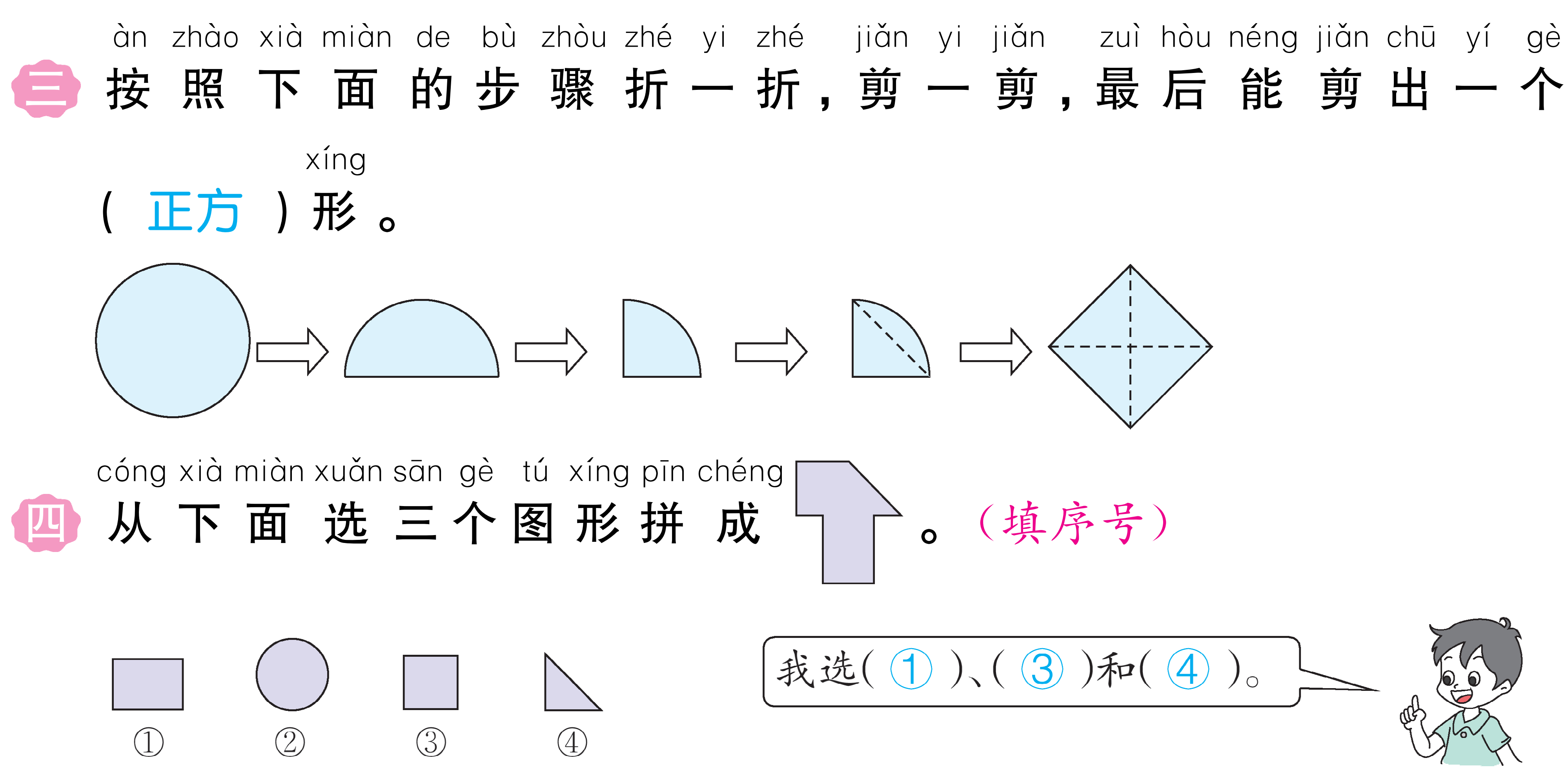 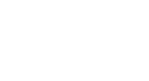 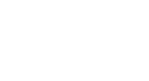 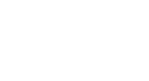 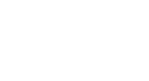 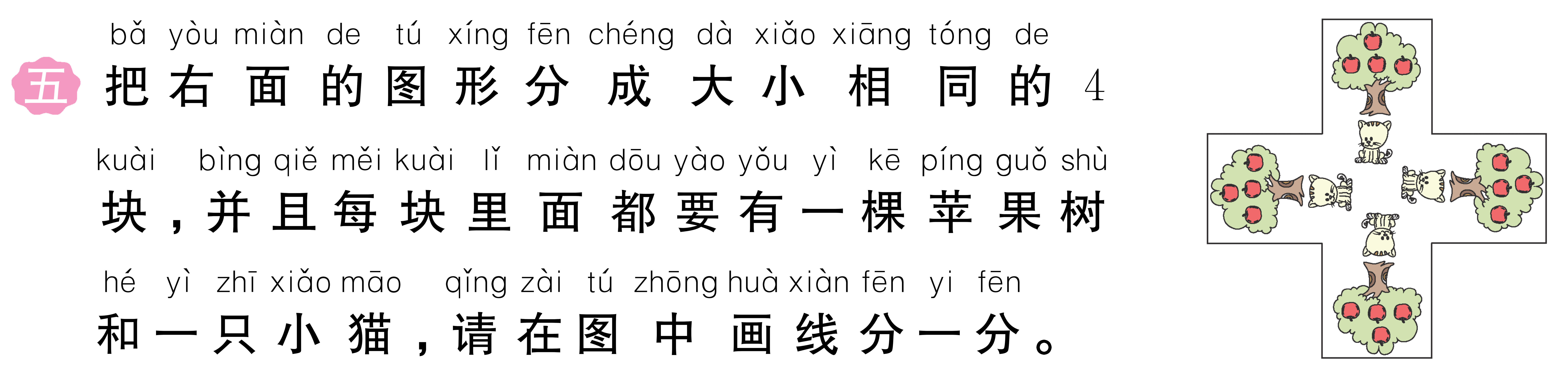 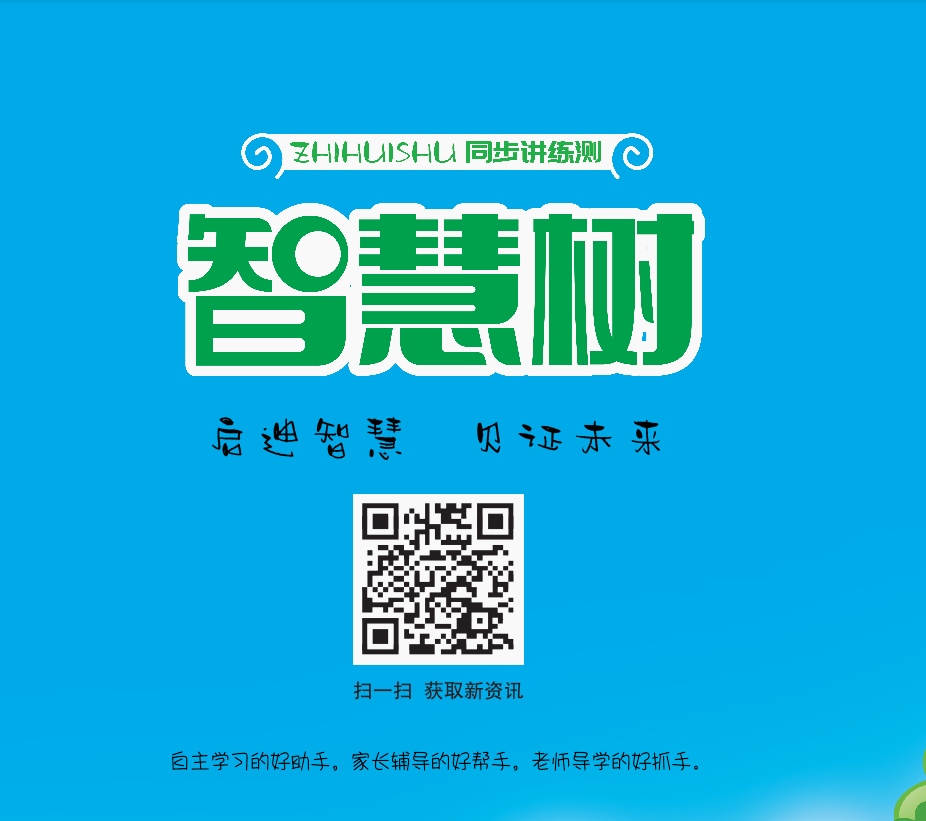 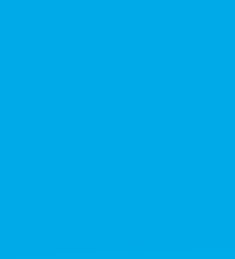